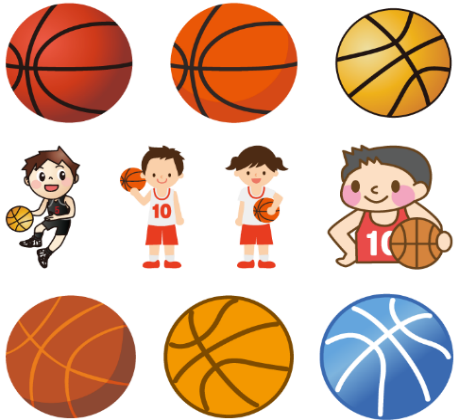 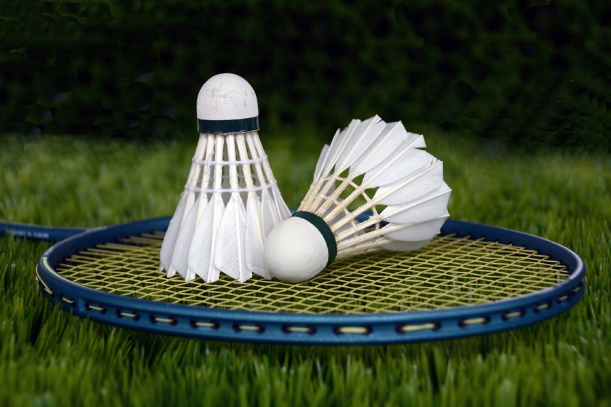 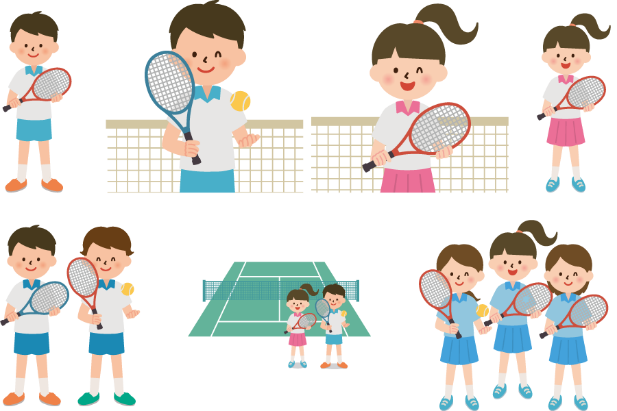 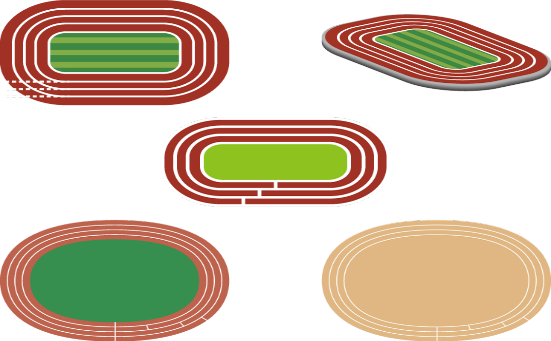 ｽﾎﾟ-ﾂの秋    新規会員大募集！　　　 年会費無料キャンペーン2024    　　　　　   今年もやります！　１０月入会以降年度末まで初回費用の振込みを済ませた方を対象に、入会年度の年会費　　　　   １８００円が０円に！　 ※別途スポ－ツ保険料、月会費は必要です。※詳しくはユニバ－スポ－ツクラブ事務局へお問い合わせ下さい。　　　　　　　　　　　　　　　　　　　　　　　　　　　　　　　　TEL（０７８）７９６－２５２５　【平日(第3火曜除く）10時～17時】　陸上競技・ソフトテニス・サッカ－・バスケットボ－ル・バドミントン・柔道・グラウンドゴルフ　　※種目によって、入会できる世代が異なります。　陸上競技、ｿﾌﾄﾃﾆｽ・・小1～大人、　ｻｯｶ-・・高校生以上、　ｸﾞﾗｳﾝﾄﾞｺﾞﾙﾌ‥大人　　ﾊﾞｽｹｯﾄﾎﾞ-ﾙ‥小3～中学生　　ﾊﾞﾄﾞﾐﾝﾄﾝ‥中学生以上　　柔道‥小学生
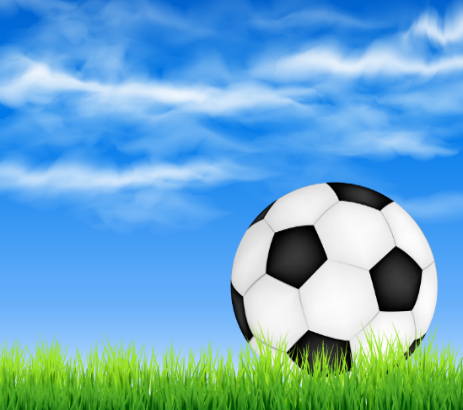 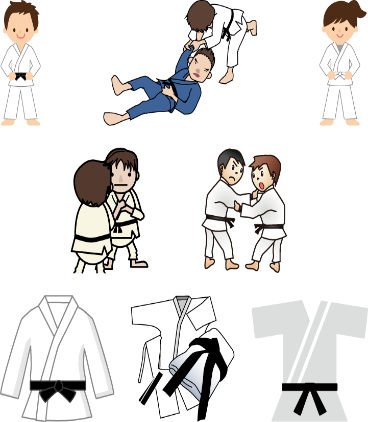 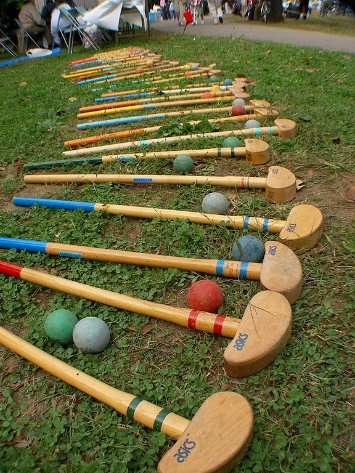 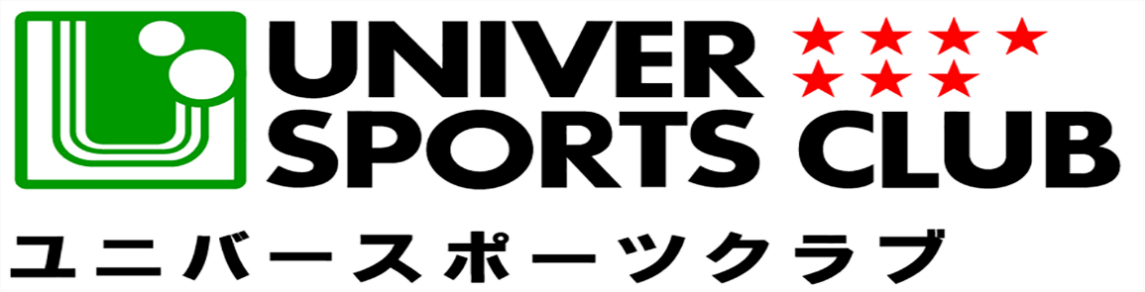